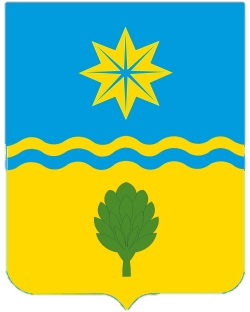 Городской  округ – город Волжский Волгоградской области
Управление муниципальными финансами и решение задач повышения эффективности бюджетных расходов
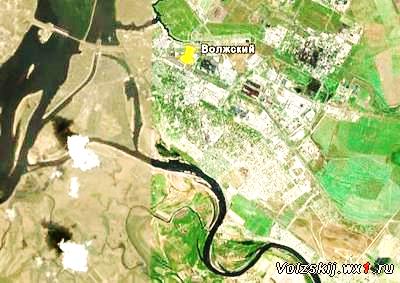 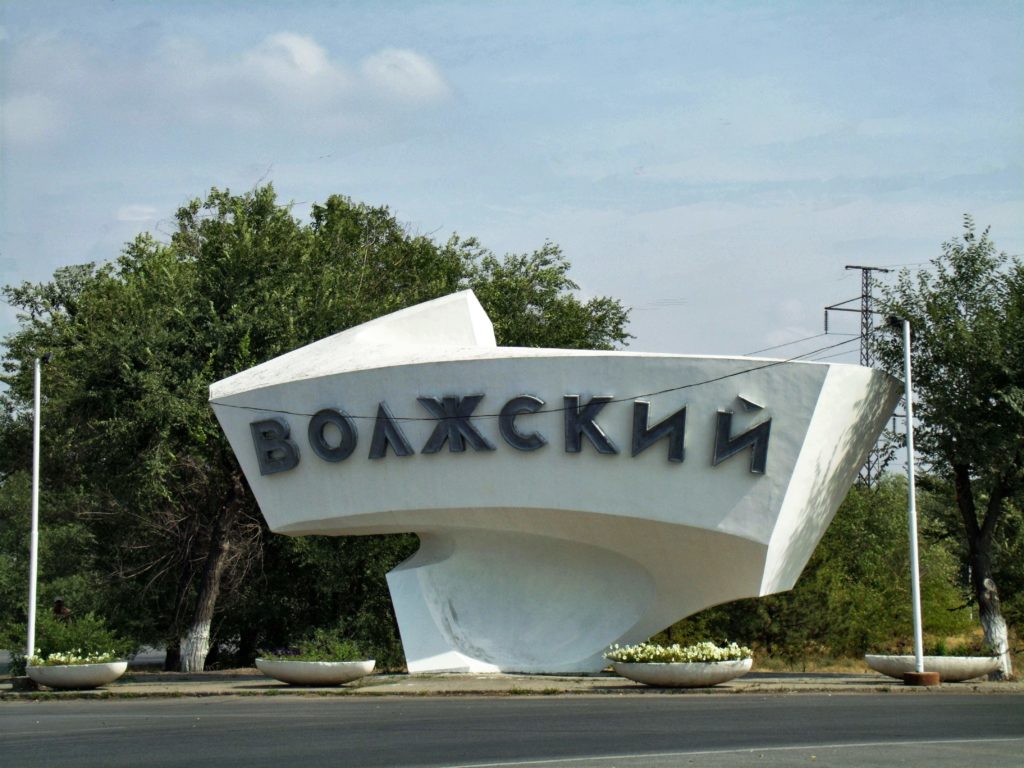 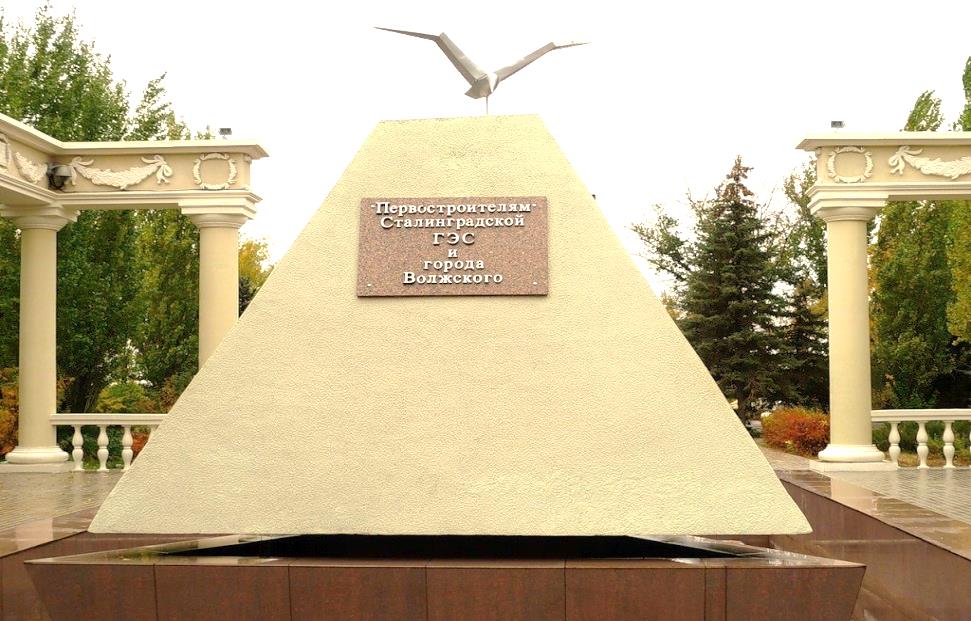 2018
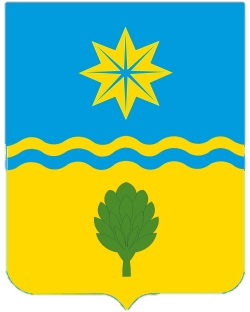 Городской  округ – город Волжский Волгоградской области
Строительство Волжской ГЭС положило начало к образованию г. Волжского
Краткая справка
Волжский - город Волгоградской области. Образует городской округ - город Волжский. Один из крупнейших промышленных городов Нижнего Поволжья, второй по величине в области.
Численность на 01.01.2018 - 325 224 чел.
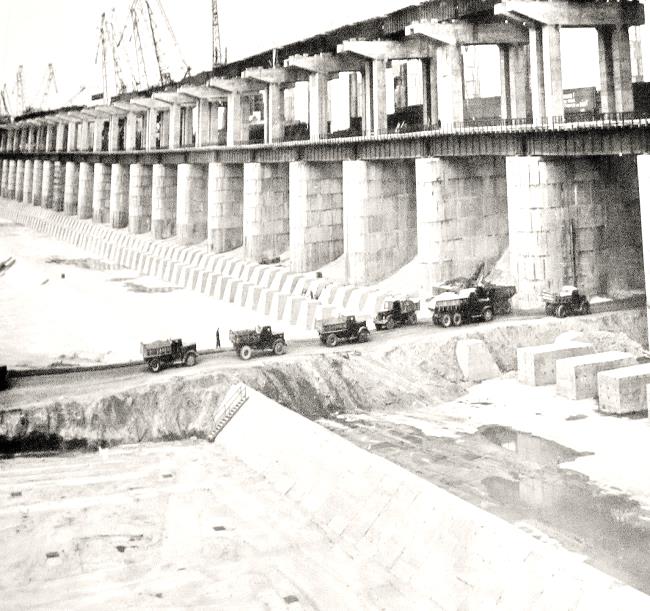 1954 г. – год основания г. Волжского
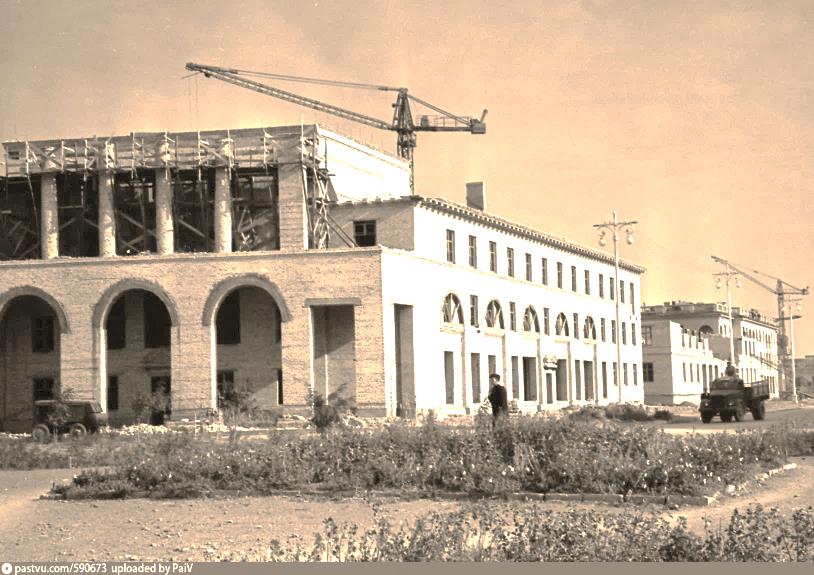 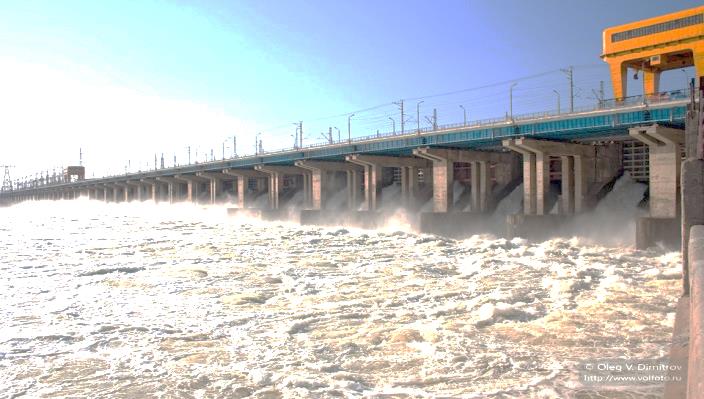 Городской  округ – город Волжский Волгоградской области
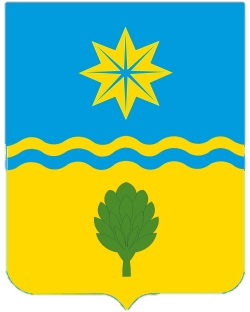 Показатели исполнения бюджета
Городской  округ – город Волжский Волгоградской области
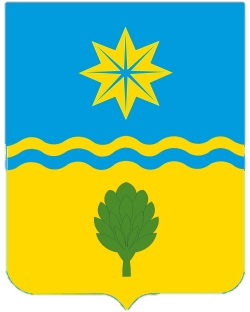 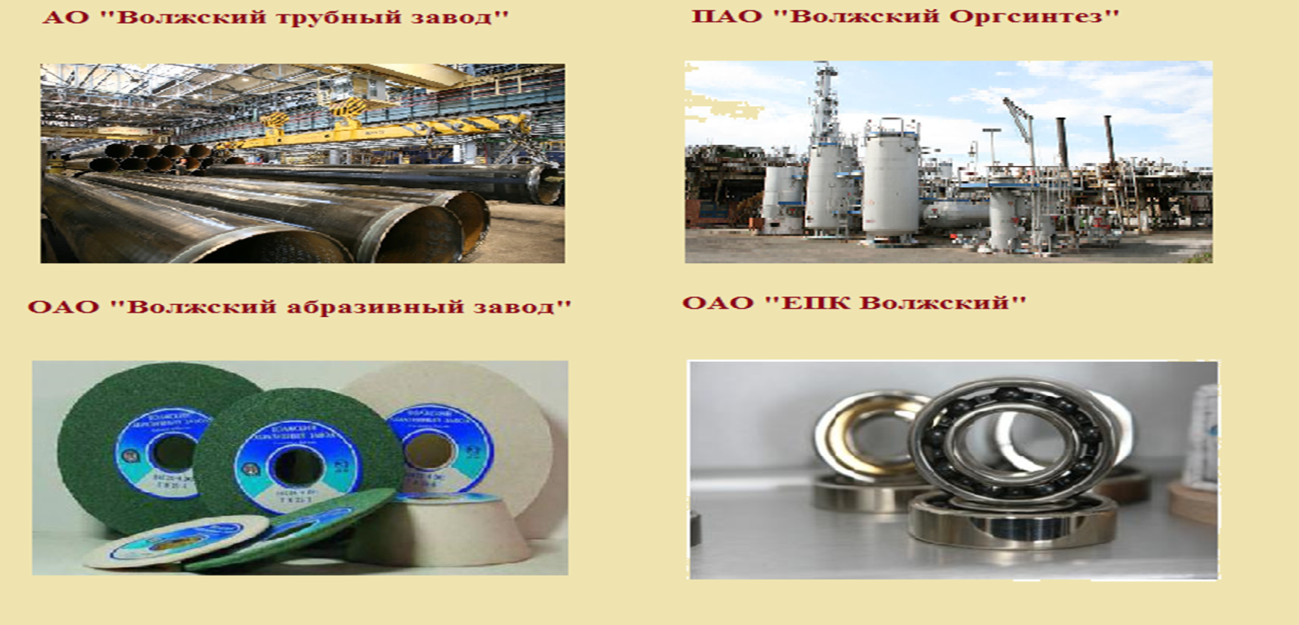 Крупные налогоплательщики НДФЛ
Доходы бюджета городского округа – город Волжский  Волгоградской области
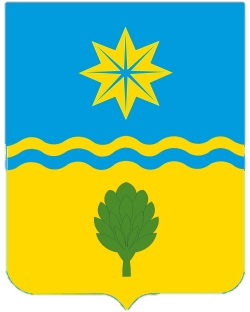 информирование населения об изменениях в бюджетном и налоговом законодательстве
Мероприятия по повышению качества управления финансами города Волжского в 2018 году
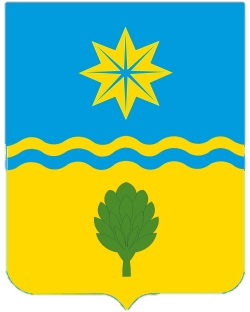 Повышение качества прогнозирования бюджетных доходов
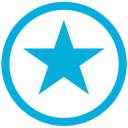 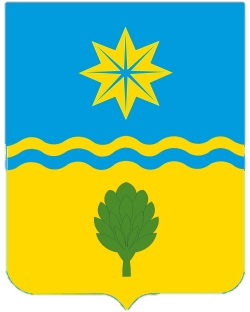 Увеличение доходного потенциала городского округа
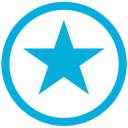 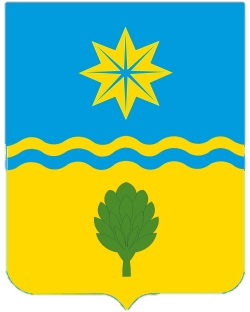 Снижение объемов дебиторской задолженности и принятие мер для предотвращения образования в 2018 году
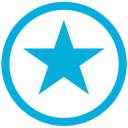 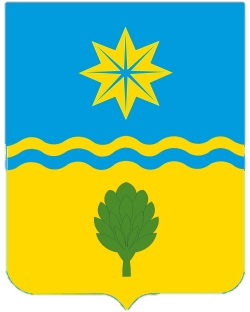 Инструменты повышения эффективности  
управления бюджетными   средствами
Программно-целевое финансирование  - 85,8 % от общего объема расходов
Порядок  финансового  обеспечения расходов  учреждений –
 усилен контроль за выполнением муниципального задания, установлен 
порядок возврата субсидии за не выполнение показателей установленных в 
муниципальном задании
Контроль в сфере закупок (текущий, последующий), контроль за уровнем 
кредиторской задолженности
Комплексная взаимосвязанная система финансового контроля:
    -   предварительный, текущий, последующий контроль финоргана
    -   внутренний финансовый и  ведомственный контроль ГРБС
    -   внутренний финансовый контроль муниципальных учреждений
Установление правил определения нормативных затрат на обеспечение
функций муниципальных органов и казенных учреждений
Открытость данных о бюджете: Открытый Волжский www.openvlz.ru;
Сайт управления  финансов, бюджет для граждан
www.finvlz.ru/бюджет-для-граждан
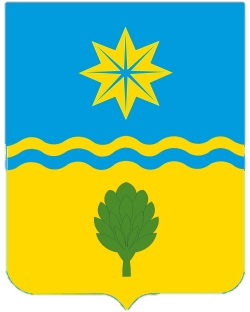 Электронная система учета посещаемости учреждений дополнительного образования и городской библиотечной системы
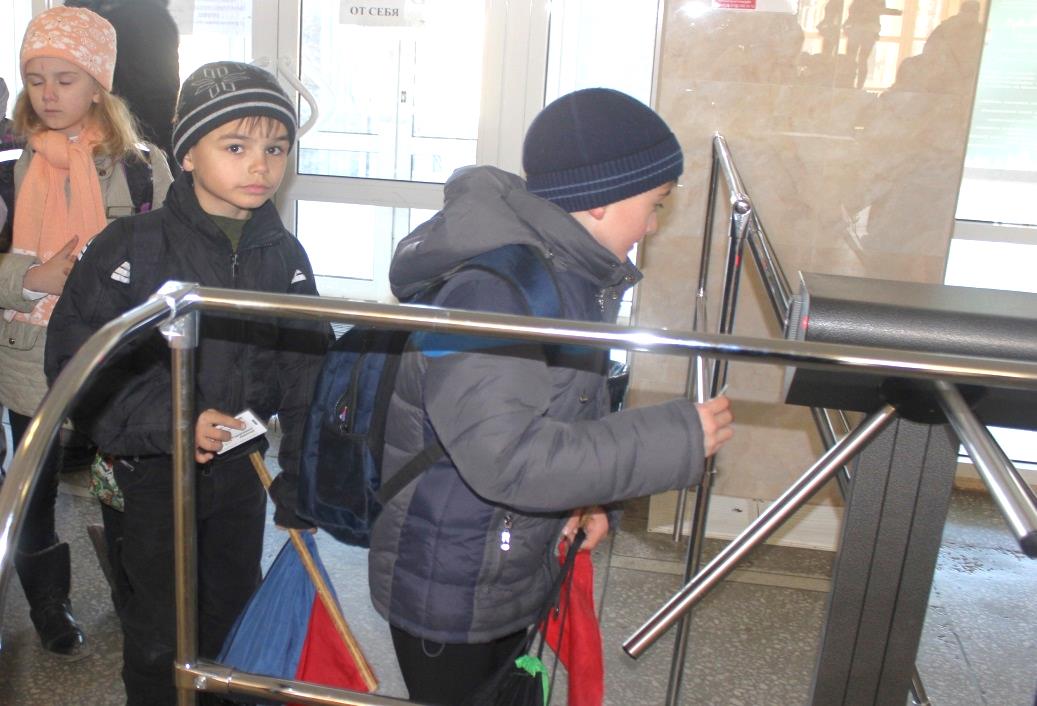 Электронная система учета посещаемости детей учреждений дополнительного образования и учреждений библиотечной сферы является одним из инструментов по контролю за рациональным расходованием бюджетных средств.
С помощью системы можно оценить эффективность работы учреждений, выявить наиболее востребованные направления, кружки и секции.
В 2018 году на основании данных электронного учета были скорректированы показатели объема муниципальных заданий учреждений дополнительного образования.
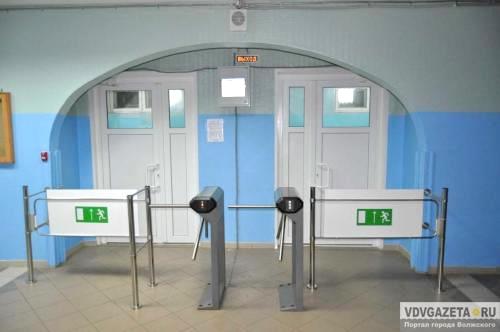 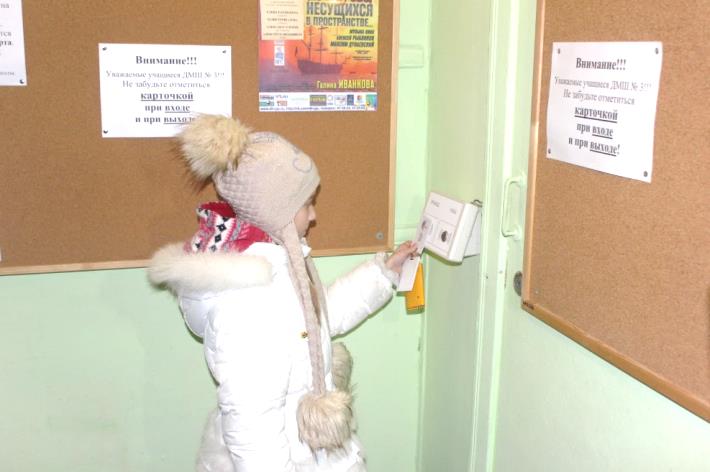 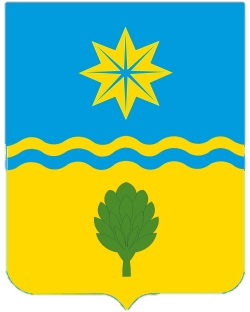 Мониторинг транспортных средств               с использованием средств спутниковой                  навигации ГЛОНАСС и ГЛОНАСС/GPS
В 2018 году начато внедрение  муниципальной информационной системы мониторинга транспортных средств с использованием средств спутниковой навигации ГЛОНАСС и ГЛОНАСС/GPS. В качестве результата работы  данная система предполагает: сокращение материальных и трудовых затрат, включая экономию ГСМ и расходов на ремонтные работы, снижение административных рисков, связанных с неэффективной работой транспортного парка.
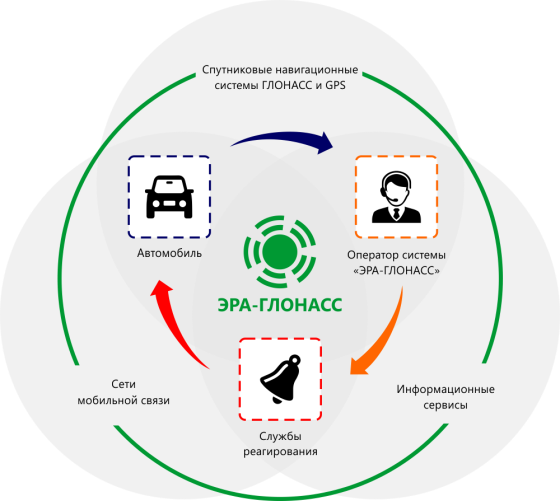 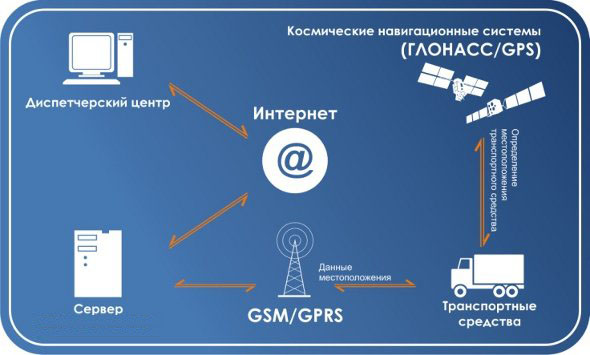 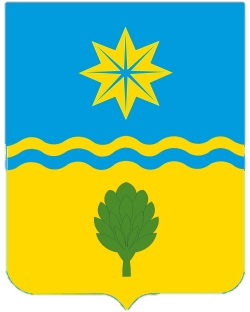 Экономия расходов бюджета за 2018 год (млн руб.)
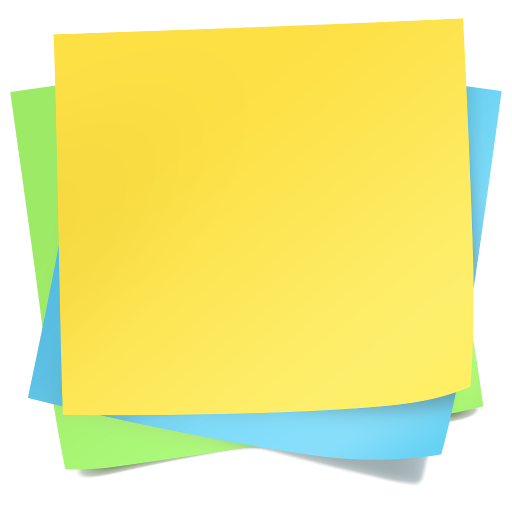 ЭКОНОМИЯ 
расходов  в результате проведения конкурсных процедур
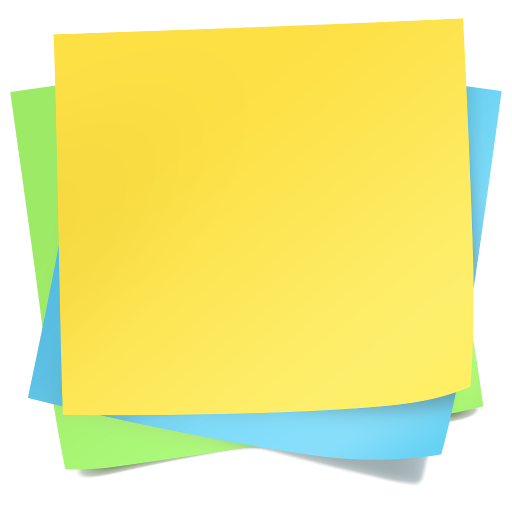 Постановление администрации городского округа – город Волжский Волгоградской области 
от 03.07.18 № 3333
ЭКОНОМИЯ 
расходов на обслуживание муниципального долга
38,9 МЛН РУБ.
62,2 МЛН РУБ.
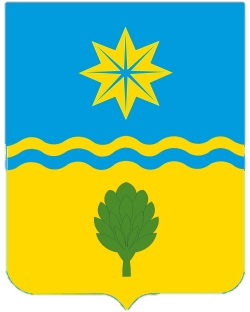 Достигнутый уровень заработной платы отдельных категорий работников
В результате проведенных мероприятий по оптимизации расходов бюджета ,  сэкономленные средства были направленны на достижение установленных майскими Указами показателей заработной платы отдельных категорий работников, получающих заработную плату за счет  собственных средств бюджета городского округа.
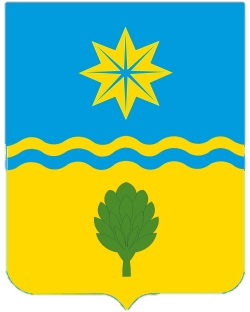 Управление муниципальным 
долгом г. Волжского в 2016 – 2018 гг. (млн руб.)
Сокращение доли краткосрочных заимствований для снижения риска неплатежеспособности города. По состоянию на 01.01.2018 доля краткосрочных обязательств в общем объеме муниципального долга составила 100 %.
Привлечение бюджетного кредита под 0,1 % годовых позволило заместить более «дорогие» коммерческие кредиты, сэкономить на расходах по обслуживанию муниципального долга  и направить освободившиеся средства на социально значимые расходы
Средняя % ставка по кредитам коммерческих  банков
2,7 %
─ доля расходов на обслуживание муниципального долга в объеме расходов без субвенций
Динамика объема кредиторской задолженности за счет собственных ресурсов за период 2014-2018 гг.
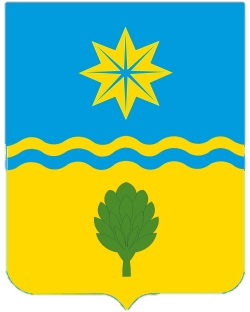 Кредиторская задолженность
309,4
2014
200,7
2015
2014
13,6
2016
73,9
2017
15,9
2018
Структура задолженности города Волжского 
за 2013 – 2018 гг., млн руб.
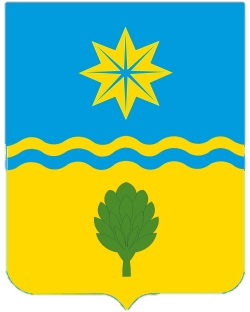